Doing some chemistry on an egg with vinegar and other household chemicals.
Egg-citing!
https://www.fda.gov/food/buy-store-serve-safe-food/what-you-need-know-about-egg-safety
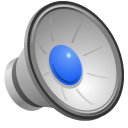 EGG-periment s😜
Sorry for the bad puns
“Make a Naked Egg”
Do not eat the egg
Do experiments
Fill a cup 2/3 full of vinegar.  Add an uncooked egg.
Wait
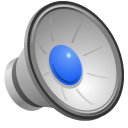 https://www.imaginationstationtoledo.org/educator/activities/how-to-make-a-naked-egg
Did you know?
Egg shells are calcium carbonate
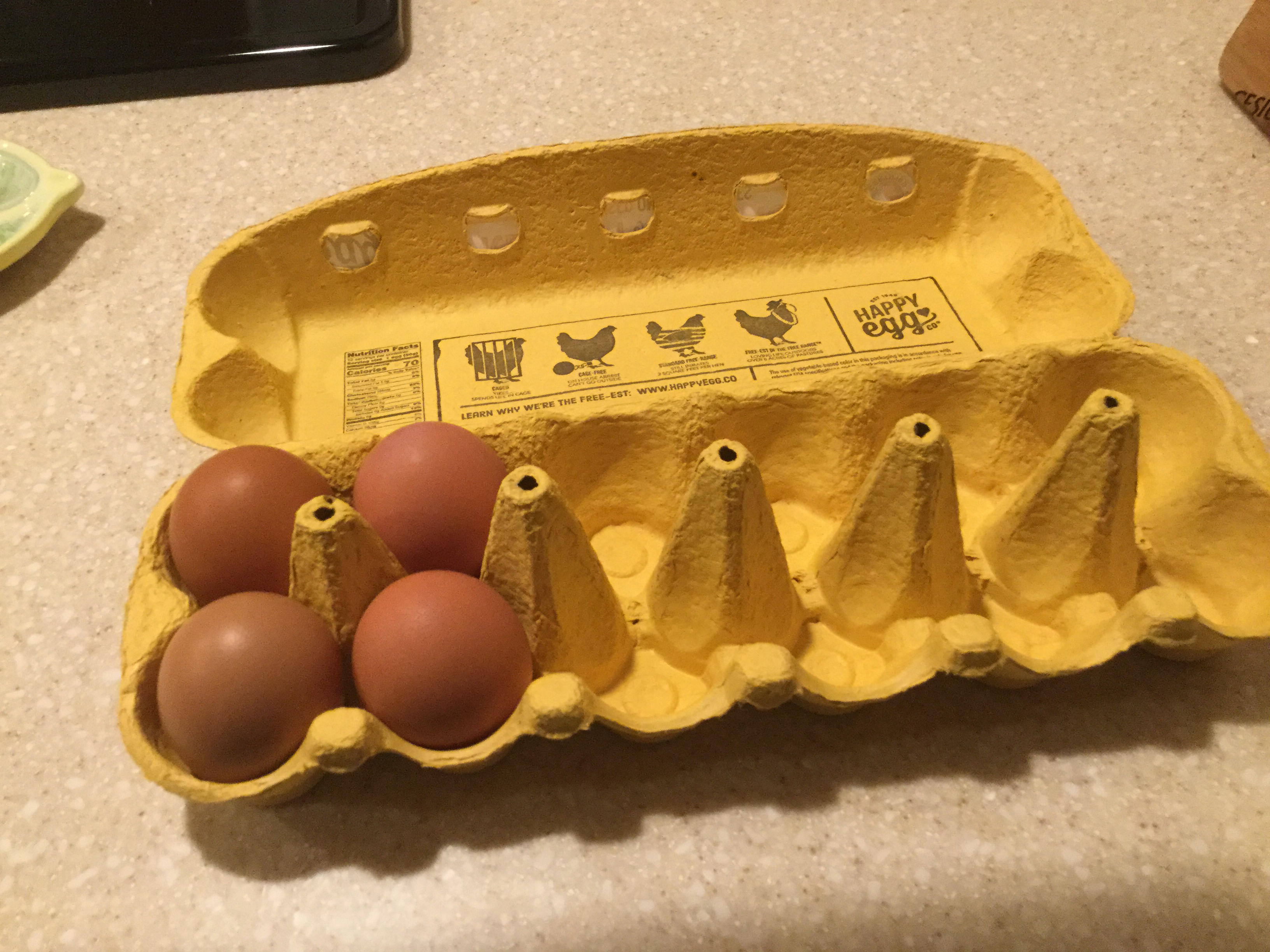 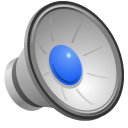 Now separate out the egg white.
Test for denaturation by taking a portion of egg white and...
Whipping it
Adding alcohol
Adding lemon juice
Adding soap
Water (control)
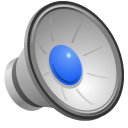 If it makes the egg white solid, white, and opaque it denatured the protein
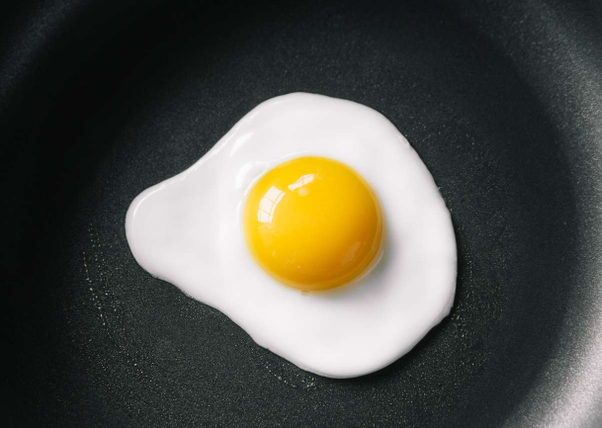 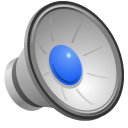